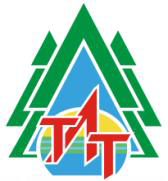 Департамент образования и науки Тюменской области         ГАПОУ ТО «Тюменский лесотехнический техникум»Использование элементов дуальной системы обучения при подготовке специалистов деревообрабатывающей промышленности
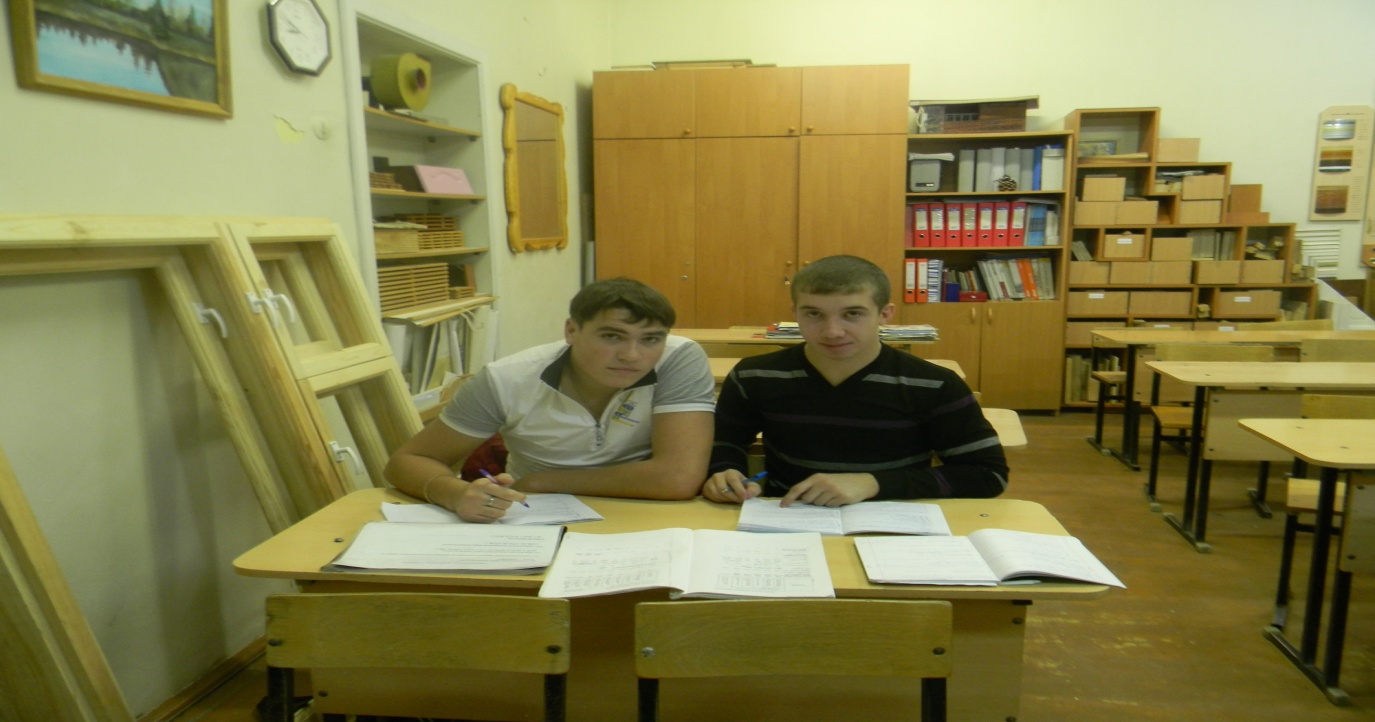 Дуальная система профессионального образования   характеризуется как образовательный процесс, сочетающий практическое обучение с частичной занятостью на производстве и обучение в традиционном образовательном учреждении
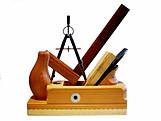 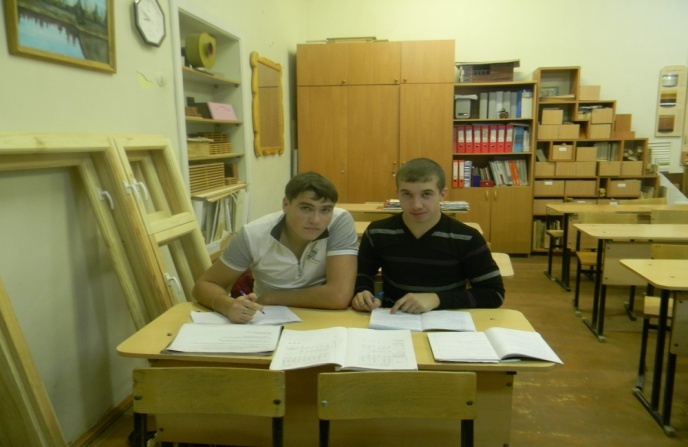 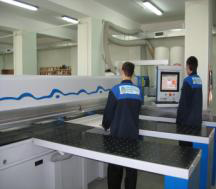 Основная цель социального партнерства
содействие процессу подготовки конкурентоспособных квалификационных работников, адаптированных к быстрым изменениям рынка труда
Разработаны индивидуальные учебные планы для 14 студентов 4 курса по специальности 35.02.03 «Технология деревообработки»
Студенты трудоустроены на предприятия ОАО «ДОК «Красный Октябрь», ОАО «Заречье», ООО «Хай-Тек» (в соответствии с заявками)
Для студентов проведено обучение и аттестация
В рамках подготовки профессиональных кадров для стеклотарного завода ООО «Стеклотех» ведётся подготовка по трём специальностям СПО
 Около 90 % всех учебных занятий проводится в производственных условиях завода в специализированных учебных аудитория, лабораториях и на производственных площадках
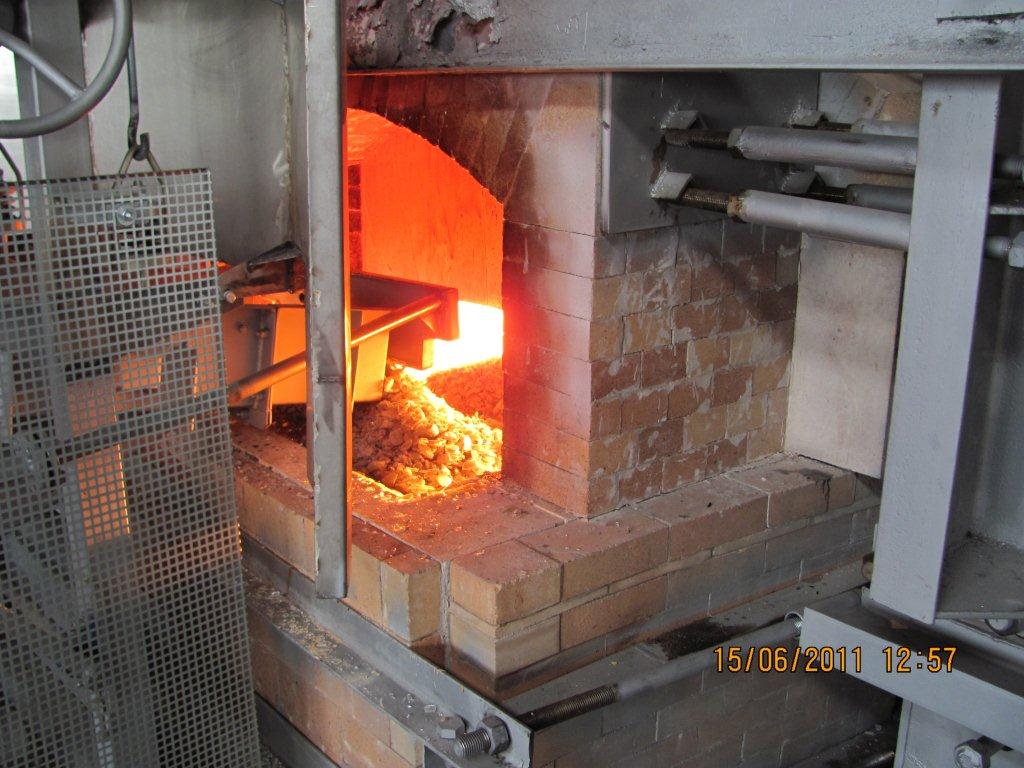 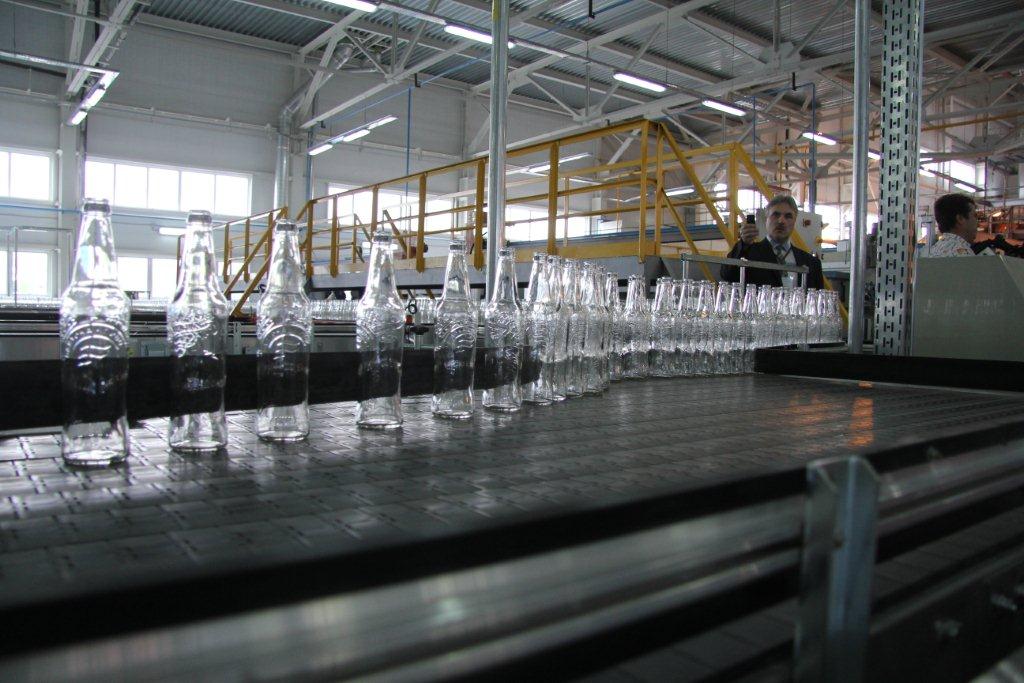 К преподаванию привлекаются преподаватели ГАПОУ ТО «Тюменский лесотехнический техникум», сотрудники кафедры «Технологии стекла» Уральского федерального университета им. Б.Н. Ельцина (быв. УПИ), преподаватели ГБОУ СПО ВО «Гусевский стекольный колледж» и специалисты завода «Стеклотех»
В 2015 году состоялся
    выпуск 70-ти специалистов
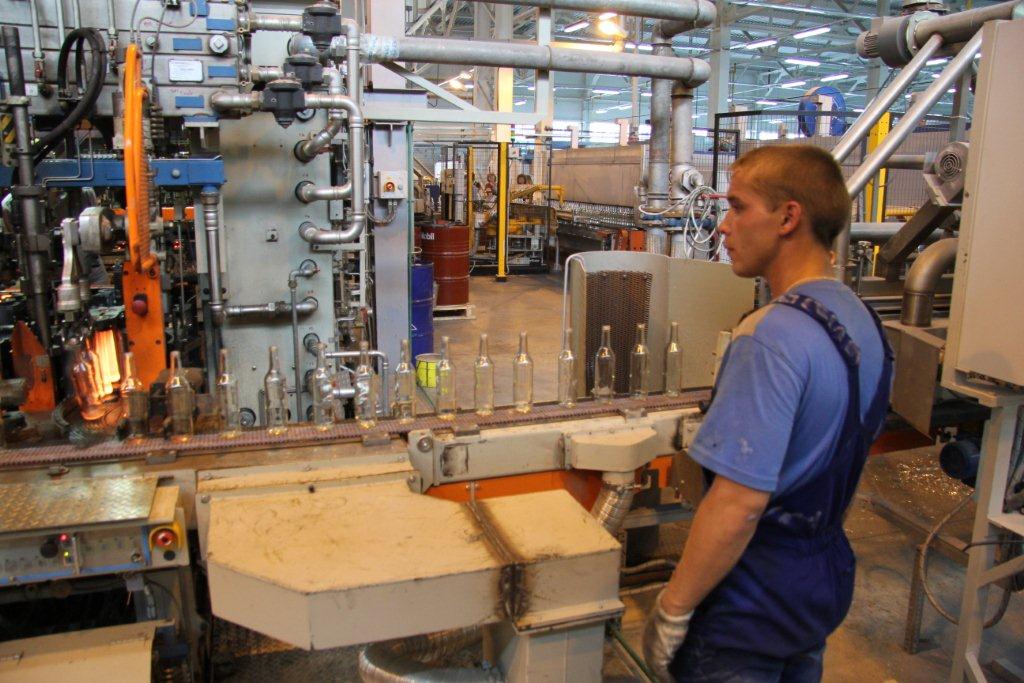 2014-2015 учебный год
2015-2016 учебный год
Перспективы развития дуальной системы обучения в техникуме:
1. Развитие материально-технической базы техникума путём приобретения или получения от предприятий в рамках договоров о социальном партнёрстве современного оборудования и технических средств обучения;
2. Создание на базе промышленных предприятий учебных площадок;
3. Развитие практики целевой подготовки обучающихся;
5. Развитие сетевой формы взаимодействия с другими ПОО.
СПАСИБО ЗА ВНИМАНИЕ!